みんなのパソコン、iPad
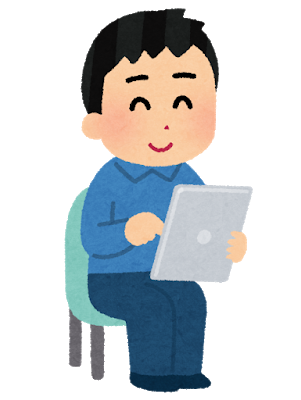 ただしくつかって、
きれいにおわりましょう。
[Speaker Notes: 児童　生徒の皆さんへ
学校のパソコンやiPadは、みんなで使うものです。
次の人が気持ちよく使えるように、正しく使って、きれいに終わりましょう。

今日は、パソコンの起動、シャットダウンの仕方の復習から、
取り扱い時に気を付けることについて話をします。]
パソコンを起動する
きどう
でんげん
いっかい 　　お
電源ボタンを一回押します。
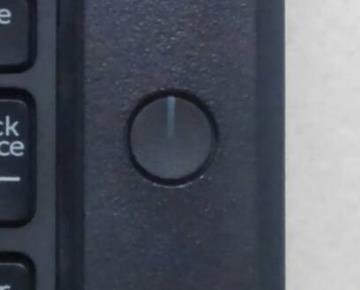 きえている
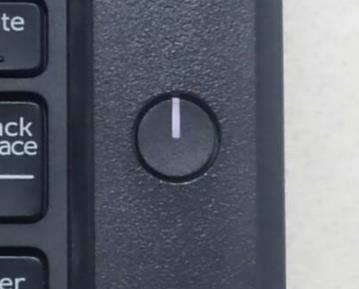 ついている
いちど　お　　　　　　　　　　　　　　　　とき　　　　せんせい　　よ
一度押してもつかない時は、先生を呼びましょう。
[Speaker Notes: 電源ボタンは、軽く一回おします。
押すとランプが白くつきます。
もし一回押してもつかない時は、先生を呼んでください。

【先生マニュアル】　
１、先生が押してもつかない場合は、電源アダプタ・コードがきちんと本体に挿されているか、チェックしてください。
２、電源ボタンは付いているが、windowsマークが表示されない場合は、しばらく待ってください（放置してください）
　　そして別のPCを使ってください。
　　その後の状況はメモし、ICT支援員に状況の共有をお願いいたします。]
パソコンをシャットダウンする
[Speaker Notes: パソコンの正しいシャットダウンの仕方です。
間違ったシャットダウンは故障の原因になりますので、気を付けてください。]
「スタート」→「シャットダウン」
①スタート
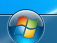 ②シャットダウン
でんげん　　　　　　　　　　　　　　　　　　　　　　　　　　　　　　き
電源ボタンのランプが消えたら静かにカバーを閉じましょう
しず　　　　　　　　　　　　　　　　　　　　　　　と
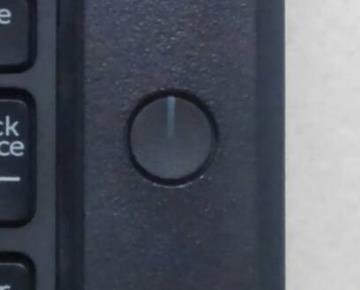 きえている
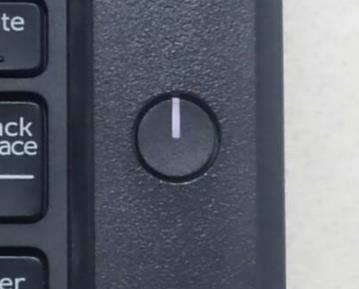 ついている
[Speaker Notes: 【先生マニュアル】　
１、カバーを閉じるのは、「画面が暗くなってから」ではなく、「電源ボタンが消えてから」]
この画面が出たときは、先生に声をかけて、そのままパソコン室を退出しましょう。
[Speaker Notes: シャットダウンしたあと、一瞬画面が暗くなりますが、まだ電源ボタンのランプは消えていないので、カバーは閉じません。
このような表示が出たら、カバーをあけた状態にしておきます。　（カバーを閉じると「電源を切る」のと同じです）]
授業中に気を付けること
じゅぎょうちゅう 　　　　　き　　　　　　つ
きをつけよう！
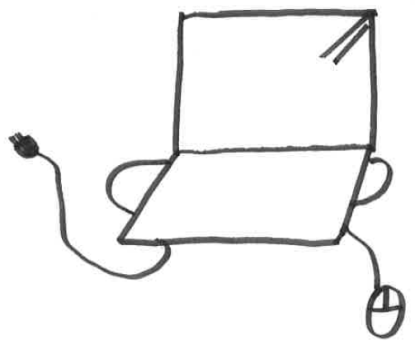 コードはぬけていない？
コードをふんでいない？
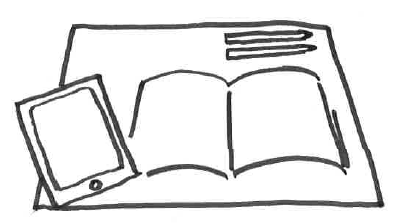 つくえからおちちゃう！
[Speaker Notes: ・電源コードは、パソコンにきちんと挿してあるかな？
・パソコンの下に、コードを挟んで使っていないかな？
・iPad、机の真ん中のほうに置いて使いましょうね！]
あお
カーソルが青くグルグルしはじめたとき、こんなことしていませんか？
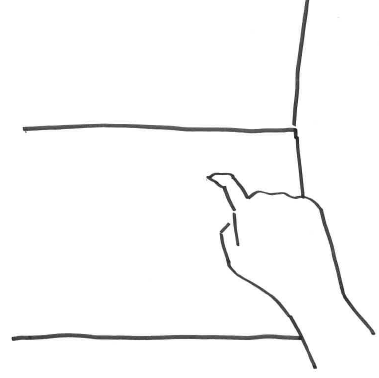 ｶﾁｶﾁｶﾁｶﾁｶﾁ…
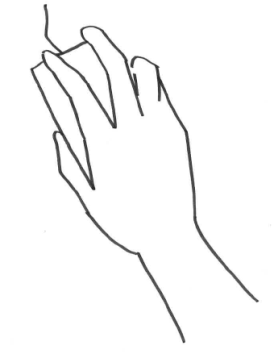 ｶﾁｶﾁｶﾁｶﾁｶﾁ…
こんなときは、手をとめましょう
て
[Speaker Notes: パソコンを操作しているときに、矢印（カーソル）が青くグルグルしはじめたら、手を止めましょう！
キーボードを連続してたたいたり、マウスでクリックを何度もしたりすると、ますます動きが遅くなります。
しばらく待ってみましょう。]
つか　　　　 お
使い終わったら
コードははさまないように
かたづけよう
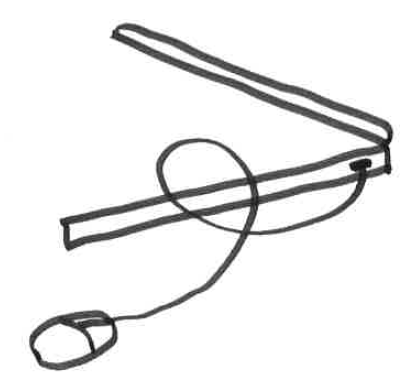 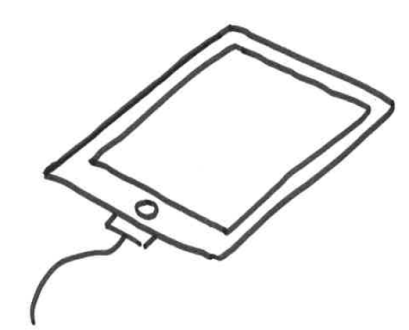 じゅうでんしよう
[Speaker Notes: パソコンがシャットダウンしたのを確認したらカバーを閉じます。コードを挟まないように注意しましょう。

iPadは、次に使うときのために、充電しておきましょう。]
まも
守りましょう ～PC～
児童生徒
がぞう　　　　　　　　　　　　　　　　　　 　　 ウェブ　　　　　　　　    　 ほぞん
画像のダウンロード、WEBサイトの保存、
　 ソフトウェアのインストールなど、無断でしません

デスクトップの背景や、音などの設定を変更しません

キーボードやマウスを乱暴にあつかいません
むだん
はいけい　　　　 おと　　　　　　  　せってい　　 へんこう
らんぼう
[Speaker Notes: みんなで気持ち良く使うために、守ってください。
１、【無断で】、WEBサイトから画像をダウンロードしたり、ＷＥＢサイトを保存したり、ソフトウエアをインストールしません。
２、デスクトップの背景や、音などの設定を、勝手に変更しません。
３、キーボードを強くたたいたり、マウスをクリックしすぎたりするなど、乱暴に扱いません。]
まも
守りましょう ～iPad～
児童生徒
はいけい　　　せってい　　　へんこう
背景や設定を変更しません

画像は、必要なものだけ残します

使ったら、番号の棚に戻します

落としたりぶつけたら、先生に言います
がぞう　　　　 　ひつよう　　　　　　　　　　　　　 のこ
つか　　　　　　　　　ばんごう　　  たな　　　もど
お　　　　　　　　　　　　　　　　　　　　　　　　せんせい　　　い
[Speaker Notes: みんなで気持ち良く使うために、守ってください。
１、iPadの背景や設定も、無断で変更しません。
２、撮影した画像は、撮った後に見直して、必要なものだけ残します。
３、使用した後は、保管庫の番号の棚にもどし、充電をします。
４、落としたり、ぶつけたりしたときは、かならず先生に声をかけてください。]